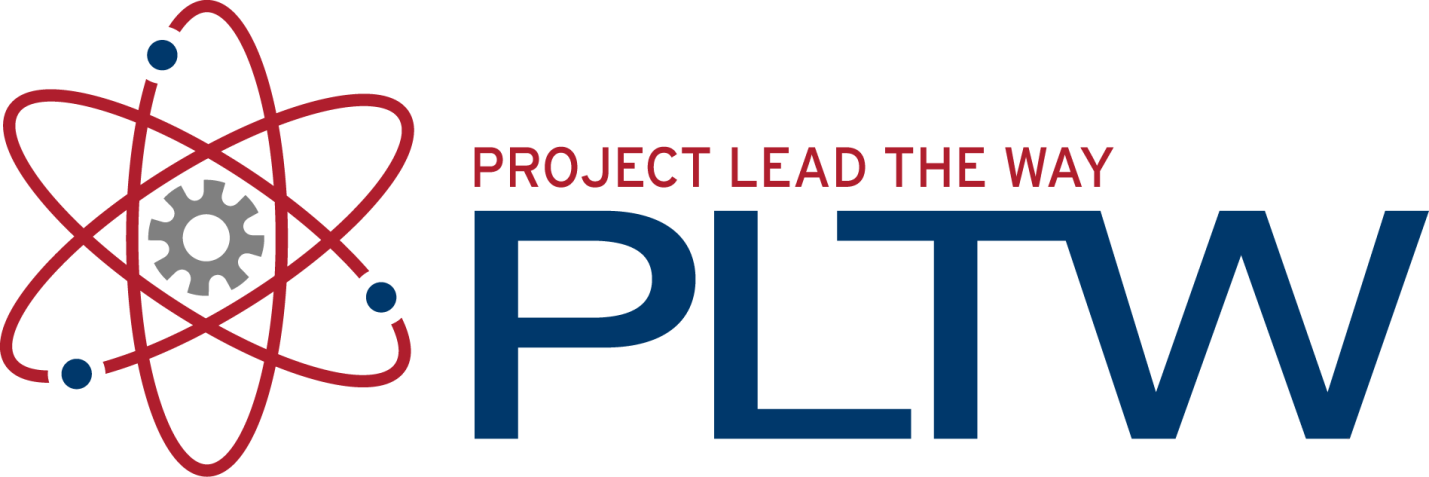 2’s Complement Arithmetic
Digital Electronics
© 2014 Project Lead The Way, Inc.
2’s Complement Arithmetic
This presentation will demonstrate
That subtracting one number from another is the same as making one number negative and adding.
How to create negative numbers in the binary number system.
The 2’s Complement Process.
How the 2’s complement process can be use to add (and subtract) binary numbers.
2
[Speaker Notes: Introductory Slide / Overview of Presentation]
Negative Numbers?
Digital electronics requires frequent addition and subtraction of numbers. You know how to design an adder, but what about a subtract-er?
A subtract-er is not needed with the 2’s complement process. The 2’s complement process allows you to easily convert a positive number into its negative equivalent.
Since subtracting one number from another is the same as making one number negative and adding, the need for a subtract-er circuit has been eliminated.
3
[Speaker Notes: This slide explains the need to negative number and why we don’t have subtract-er circuits.]
How To Create A Negative Number
In digital electronics you cannot simply put a minus sign in front of a number to make it negative.
You must represent a negative number in a fixed-length binary number system. All signed arithmetic must be performed in a fixed-length number system.
A physical fixed-length device (usually memory) contains a fixed number of bits (usually 4-bits, 8-bits, 16-bits) to hold the number.
4
[Speaker Notes: This slide explains why we need a way to represent negative numbers. It introduces the concept of a fixed-length number system.]
3-Digit Decimal Number System
A bicycle odometer with only three digits is an example of a fixed-length decimal number system.
The problem is that without a negative sign, you cannot tell a +998 from a -2 (also a 998).  Did you ride forward for 998 miles or backward for 2 miles?
Note: Car odometers do not work this way.
999
forward (+)
998
997
001
000
999
998
002
backward (-)
001
5
[Speaker Notes: Before we examine negative binary numbers, let’s first look at something we understand very well: the decimal number system.
This slide uses a fixed-length decimal number system to illustrate the limitation of not being able to use a minus sign.]
Negative Decimal
How do we represent  negative numbers in this 3-digit decimal number system without using a sign?
Cut the number system in half.
Use 001 – 499 to 	indicate positive numbers.
Use 500 – 999 to indicate negative numbers.
Notice that 000 is not positive or negative.
+499
499
pos(+)
+498
498
+497
497
+001
001
000
000
-001
999
-002
998
-499
501
neg(-)
-500
500
6
[Speaker Notes: This slide explains how to represent negative numbers in a fix-length decimal number system.]
“Odometer” Math Examples
003 
+   002 
005
3 
+   2 
5
Disregard
Overflow
(-5) 
+  2  
(-3)
6 
+ (-3)
3
(-2)
+ (-3)
(-5)
995 
+   002 
997
998 
+   997 
1995
006 
+   997 
1003
Disregard
Overflow
It Works!
7
[Speaker Notes: Here are four example of adding two numbers in the odometer number system (i.e., 3-digit decimal number system).]
Complex Problems
The previous examples demonstrate that this process works, but how do we easily convert a number into its negative equivalent?
In the examples, converting the negative numbers into the 3-digit decimal number system was fairly easy. To convert the (-3), you simply counted backward from 1000 (i.e., 999, 998, 997).
This process is not as easy for large numbers (e.g., -214 is 786). How did we determine this?
To convert a large negative number, you can use the 10’s Complement Process.
8
10’s Complement Process
The 10’s Complement process uses base-10 (decimal) numbers. Later, when we’re working with base-2 (binary) numbers, you will see that the 2’s Complement process works in the same way.
First, complement all of the digits in a number. 
A digit’s complement is the number you add to the digit to make it equal to the largest digit in the base (i.e., 9 for decimal). The complement of 0 is 9, 1 is 8, 2 is 7, etc.
Second, add 1.
Without this step, our number system would have two zeroes (+0 & -0), which no number system has.
9
[Speaker Notes: This slide describes the 10’s complement conversion process.]
10’s Complement Examples
Example  #1
-003
Complement Digits
Complement Digits

996
Add 1
Add 1
997
Example  #2
-214

785
+1
+1
10
786
[Speaker Notes: Examples of the 10’s Complement Process.]
8-Bit Binary Number System
Apply what you have learned to the binary number systems. How do you represent negative numbers in this 8-bit binary system?
Cut the number system in half.
Use 00000001 – 01111111 to indicate positive numbers.
Use 10000000 – 11111111 to indicate negative numbers.
Notice that 00000000 is not positive or negative.
+127
01111111
pos(+)
+126
01111110
+125
01111101
+1
00000001
0
00000000
-1
11111111
-2
11111110
-127
10000001
neg(-)
-128
10000000
11
[Speaker Notes: Introduction to the 8-Bit Binary Number system and how negative numbers are represented.]
Sign Bit
What did do you notice about the most significant bit of the binary numbers?  
The MSB is (0) for all positive numbers.
The MSB is (1) for all negative numbers.
The MSB is called the sign bit.
In a signed number system, this allows you to instantly determine whether a number is positive or negative.
+127
01111111
pos(+)
+126
01111110
+125
01111101
+1
00000001
0
00000000
-1
11111111
-2
11111110
-127
10000001
neg(-)
-128
10000000
12
[Speaker Notes: Explanation of the sign bit.]
2’S Complement Process
The steps in the 2’s Complement process are similar to the 10’s Complement process. However, you will now use the base two. 
First, complement all of the digits in a number. 
A digit’s complement is the number you add to the digit to make it equal to the largest digit in the base (i.e., 1 for binary). In binary language, the complement of 0 is 1, and the complement of 1 is 0.
Second, add 1.
Without this step, our number system would have two zeroes (+0 & -0), which no number system has.
13
[Speaker Notes: This slide describes the 2’s complement conversion process.]
2’s Complement Examples
Example  #1
5 = 00000101
Complement Digits
Complement Digits

11111010
Add 1
Add 1
-5 = 11111011
Example  #2
-13 = 11110011

+1
+1
00001100
13 = 00001101
14
[Speaker Notes: Examples of the 2’s Complement Process.]
Using The 2’s Compliment Process
POS 
+   NEG 
POS
NEG 
+   NEG 
NEG
POS 
+   POS 
POS
NEG 
+   POS 
NEG
9 
+ (-5)
4
9 
+   5 
14
(-9) 
+  5  
- 4
(-9)
+ (-5)
- 14
Use the 2’s complement process to add together the following numbers.




15
[Speaker Notes: This slide show that there are only four possible combinations for adding together two signed numbers. The next four slides demonstrate each of these examples.]
POS + POS → POS Answer
9 
+  5 
14
If no 2’s complement is needed, use regular binary addition.
00001001

+
00000101

00001110

16
[Speaker Notes: Addition of two Positive numbers.]
POS + NEG → POS Answer
9  
+ (-5) 
4
8th Bit = 0: Answer is Positive
Disregard 9th Bit
00000101

11111010
+1
11111011
2’s 
Complement
Process
Take the 2’s complement of the negative number and use regular binary addition.
00001001

+
11111011
1]00000100

17
[Speaker Notes: This example shows the addition of one positive and one negative numbers. Note that this is done in the same way as subtracting a positive number from a positive number.  In this case, the answer is positive.]
POS + NEG → NEG Answer
(-9) 
+  5  
-4
8th Bit = 1: Answer is Negative
00001001

11110110
+1
11110111
2’s 
Complement
Process
Take the 2’s complement of the negative number and use regular binary addition.
11110111
+
00000101

11111100

11111100

00000011
+1
00000100
To Check:
Perform 2’s 
Complement
On Answer
18
[Speaker Notes: This slide demonstrates the addition of one positive and one negative number.  Again, this is is the same a subtracting a positive number from a positive number. In this case the answer happens to be negative.]
NEG + NEG → NEG Answer
2’s Complement
Numbers, See 
Conversion Process
In Previous Slides
(-9) 
+ (-5) 
-14
8th Bit = 1: Answer is Negative
Disregard 9th Bit
Take the 2’s complement of both negative numbers and use regular binary addition.
11110111

+
11111011

1]11110010

11110010

00001101
+1
00001110
To Check:
Perform 2’s 
Complement
On Answer
19
[Speaker Notes: This slide demonstrates the addition of two negative numbers.]